AGILE TEAM MATURITY ROADMAP
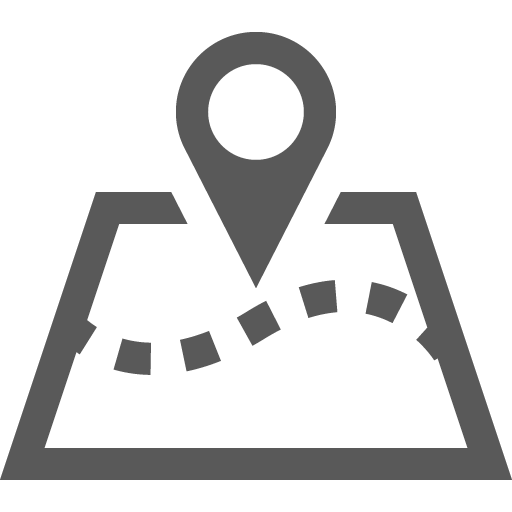 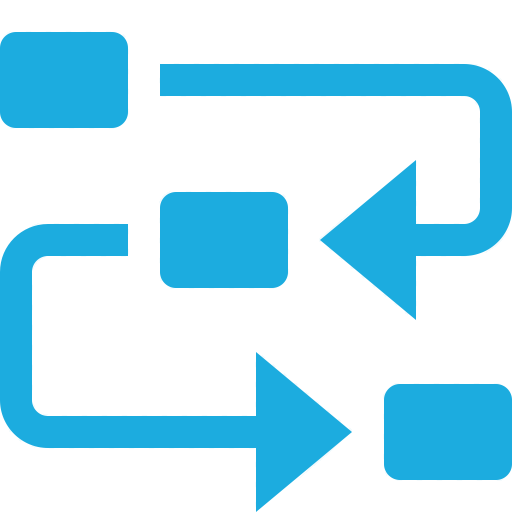 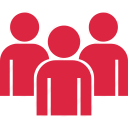 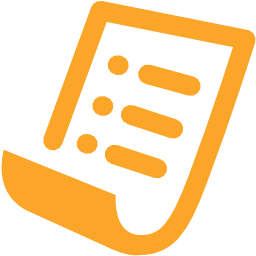 Copyright(c) AgilityHealth Radar | www.AgilityHealthRadar.com | Enabling Business Agility!
AGILE TEAM MATURITY ROADMAP
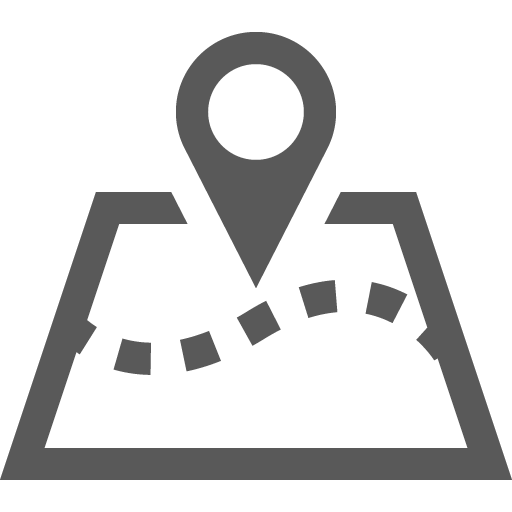 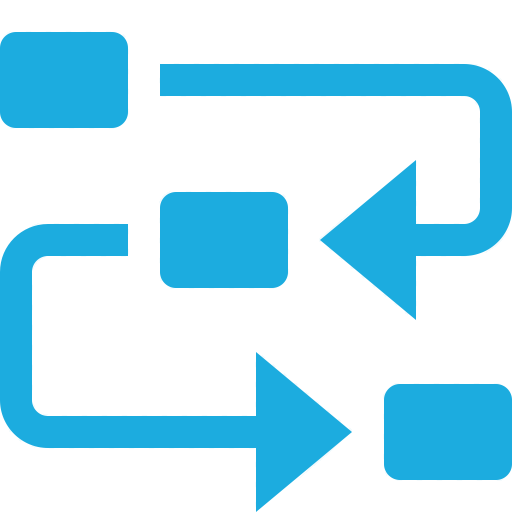 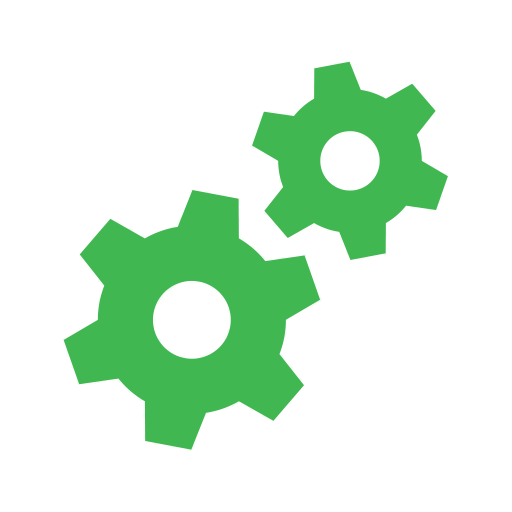 Copyright(c) AgilityHealth Radar | www.AgilityHealthRadar.com | Enabling Business Agility!